學校整體課程規劃與STEM教育
手腦並用的STEM教育
中華基督教會基真小學
學校整體課程規劃與STEM教育
2020-2021 這一個學年
影片
中華基督教會基真小學
學校整體課程規劃與STEM教育
涉及STEM教育元素的學習活動
公平測試
手腦並用
設計循環
結合生活
解難
發揮創意
編程
自主學習
中華基督教會基真小學
學校整體課程規劃與STEM教育
跨學科合作常識科數學科電腦科視覺藝術科語文科圖書科
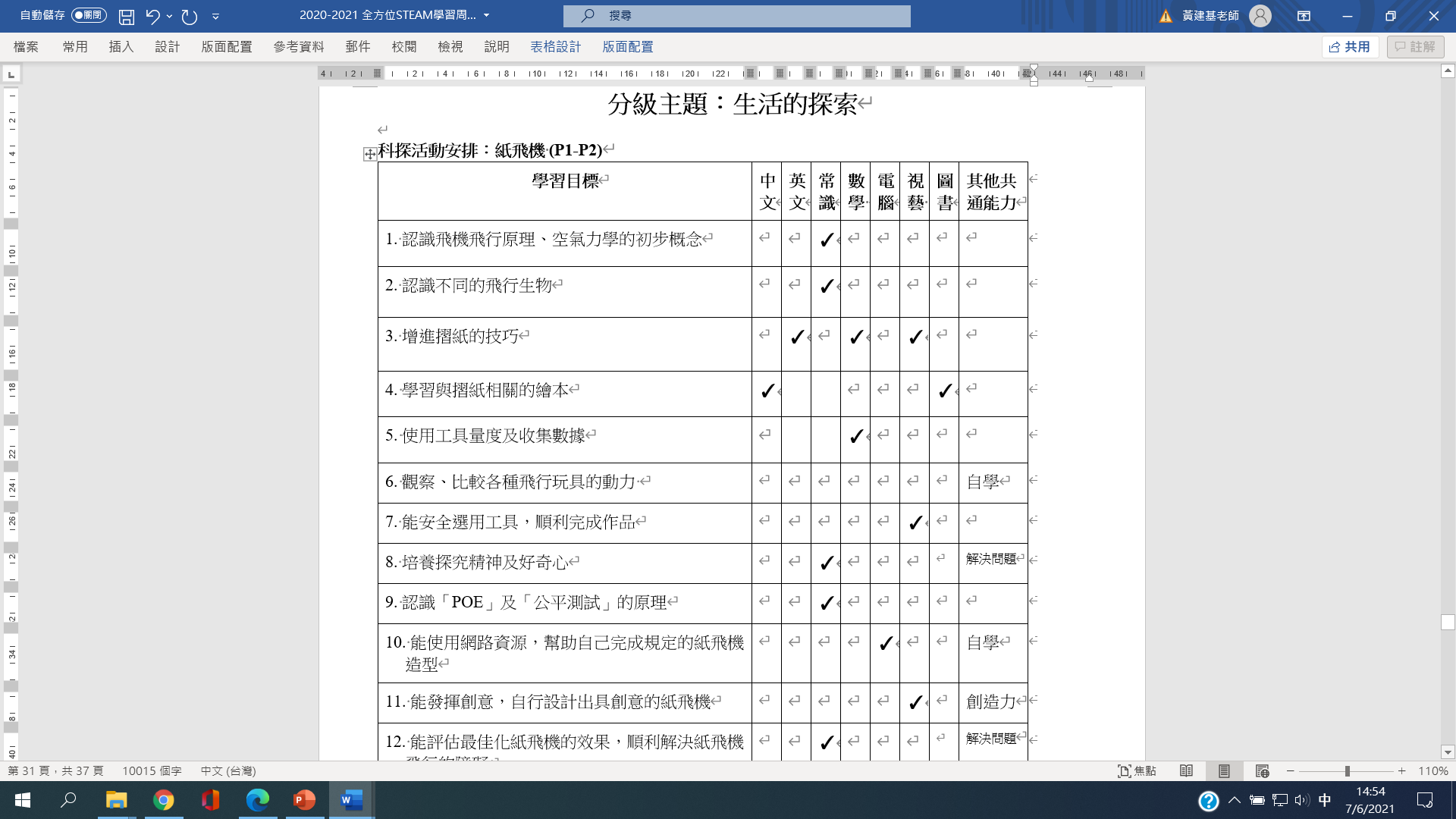 發揮各種共通能力
學校整體課程規劃與STEM教育
跨學科合作常識科數學科電腦科視覺藝術科語文科圖書科
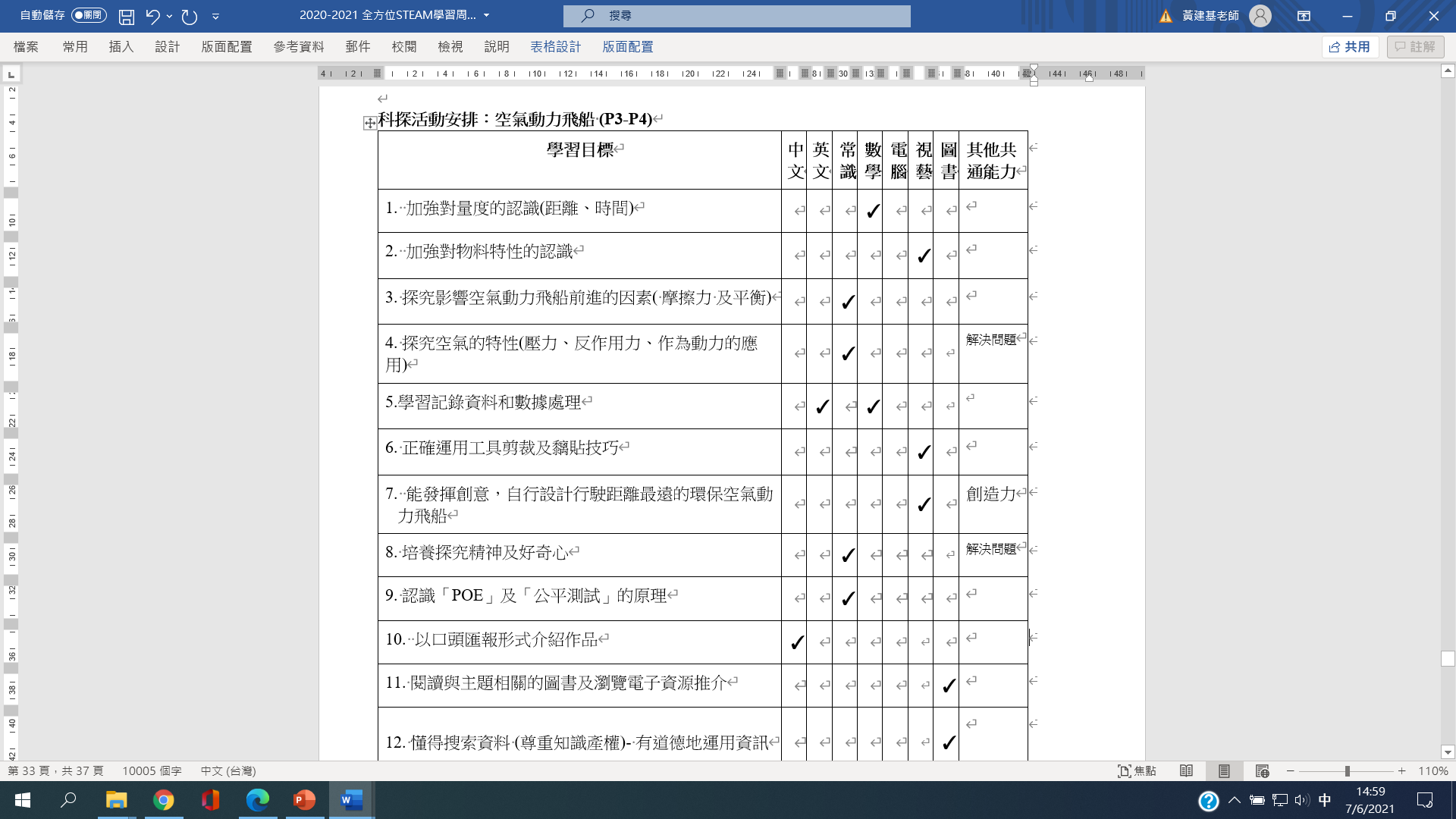 發揮各種共通能力
學校整體課程規劃與STEM教育
學科層面深化(常識科)
製作濾水器
運用micro bit檢測 水質清澈程度
屏風樓空氣流動實驗
製作風速計
運用 micro bit pm 2.5 檢測器檢視空氣質素
中華基督教會基真小學
學校整體課程規劃與STEM教育
手腦並用STEM教育的學生心聲
影片
中華基督教會基真小學
學校整體課程規劃與STEM教育
手腦並用的STEM教育
完，謝謝
中華基督教會基真小學